TRAUMA, EMERGENCY & BASIC LIFE SUPPORT
BASIC LIFE SUPPORT
Is a specific level of pre – hospital medical care provided by trained responders, including emergency medical technicians in the absence of advance medical care
Generally does not include use of drugs or invasive skills
Concepts of BLS
Quickly start the Chain of Survival.
Deliver high-quality chest compressions to circulate oxygen to the brain and vital organs.
Know when and how to use an Automatic External Defibrillator (AED).
Provide rescue breathing.
Understand how to work with other rescuers as part of a team.
Sequence checks to be made in the assessment of a casualty
DRSABC
Danger to the casualty and first aider.
Response- Shake the victim, shout for help, command the victim.
Send/Shout for help.
Airway- Open the airway and clear the mouth and position the head tilt chin lift.
Breathing- Look , listen and feel. Look for chest movement,  listen to airflow at the mouth and nose(+- additional noise) and feel for air flow at the mouth and nose.
6. 	Circulation – Take pulse rate.
Problems
Incident Problems
Casualty problems
Crowd
Hazardous material
Fire
Visibility
Falling objects
Smoke and fumes
Power lines
Bleeding
Unconsciousness
Fainting
Burns
Fractures
Asthma attack
Seizures
Incident management
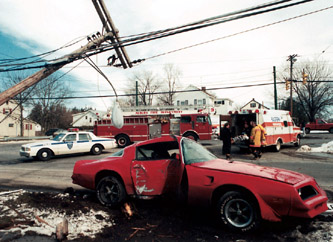 Incident Management
Assess the situation

Make the Area Safe

Emergency aid

Get Help

Aftermath
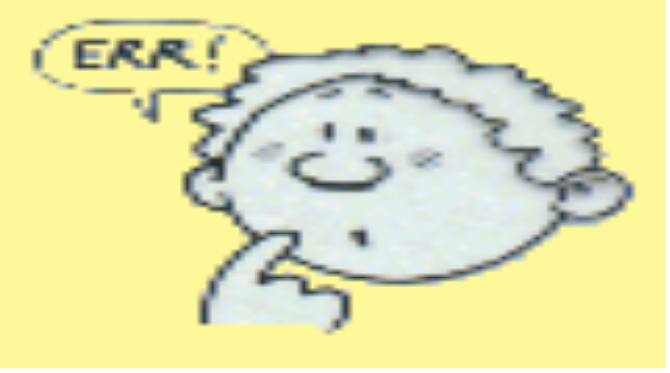 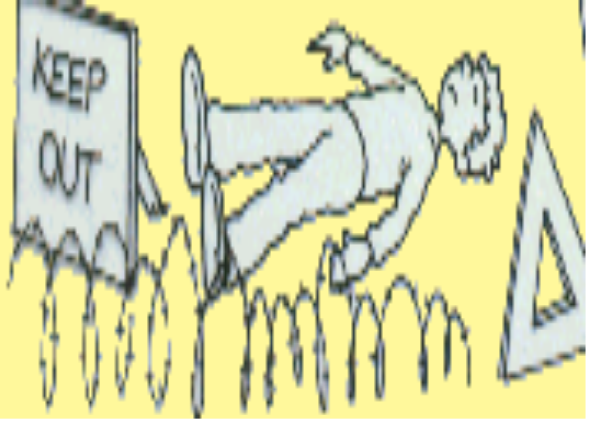 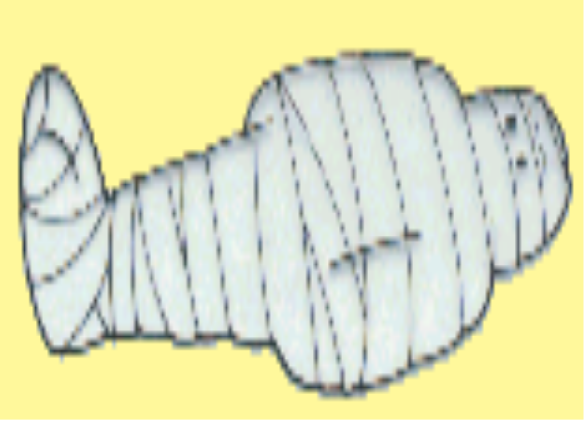 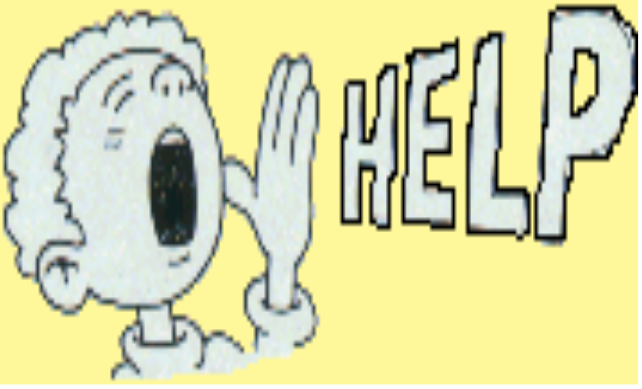 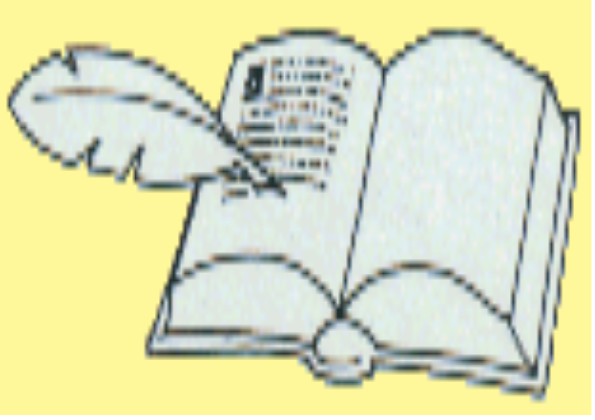 PRINCIPLES AND PRACTICES OF FIRST AID
Survey the scene (as expected under observation).
Do a primary survey of the victim.
Phone the emergency medical service (EMS) or look for help.
Do a secondary survey of the victim when appropriate.
SURVEY THE SCENE
In responding to an emergency situation, make a quick survey of the entire scene, look at the area around the victim, this should take only few seconds, then decide what to do next. 
Consider the following as you do your survey and don’t forget the principle of DRABCD.
Is the scene safe?
You must not first decide if the situation is safe for you, also, you cannot help a victim by becoming a victim yourself. 
You should know your abilities. 
However, if you cannot get a victim because of extreme hazards, such as fire, toxic fumes, heavy traffic, electrical wires or deep swift moving water call emergency services or other services needed to handle the specific life-threatening hazard.
However, if you safely get to victim, decide if it is save to remain at the scene while you continue the steps of emergency action principle and care for the victim. 
If it is not safe, you may need to make an immediate emergency rescue.
What happened?
If the victim is conscious, ask questions to what happened extent of victim’s illness or injury. 
If victim is unconscious, ask bystanders or look for clues, the scene itself often gives the answer.
How many people are injured?
You should look beyond the victim you see at first glance. There may be other victims.
TRIAGE
In an accident or emergency you may have multiple patienrs
Decide which patients to treat first
Priority is to those with life threatening injuries/illness
Triage principles include:
Life comes before a limb – patient not breathing normally is a priority to one whose bleeding
Acute needs comes before long-term outcmes. Patient with internl bleeding has higher priority for evacuation than a patientwith a fractured spine
Are there bystanders who can help?
However, if there are bystanders, use them to help you find out what happened. 
Although bystanders may not be trained in first aid, but they can help you in other important ways such as calling medical attention, by offering emotional support to the victim(s), their friends and their families and by keeping onlookers from crowding around the victim.
ASSESS THE SITUATION
Upon approaching the scene, quickly take in as much information as possible, and take into the consideration the principle of DRSABCD.
D	-Danger – Always presume that there is some danger so check for and deal with any danger to yourself, the victim and bystanders e.g. traffic, electricity, infection from body fluid etc.
R	-Response – Check for response by talking and asking the questions and shaking victim’s shoulders gently.
S	-Shout – The first aider must shout for help when there is no response and he is alone with a the victim.
A	- Airway – Casualty must have a clear and unobstructed airway to be able to survive. Maintain an open airway by tilting the head back while placing two fingers to life the chin. This head filth-chin position must be maintained to ensure the casualty airway remain open.
B	- Breathing – check for up to 10 seconds for breathing, if breathing but unconscious place in the recovery position, this will help to maintain an open airway but if not breathing, start compression at once.
C - Compression – Commence chest compression immediately when casualty is not breathing at ratio of three degrees compression to two breaths (CPR).
D -  Defibrillator – A medium used to bring back the heart to its normal rhythm.
DO A PRIMARY SURVEY OF THE VICTIM
The purpose of the primary survey is to check for the life threatening conditions and to give urgent first aid care
The primary survey(assessment for priorities)
Danger 
Remove any dangers to you bystanders or casualty
Response 
Question, command 
    & Shake.
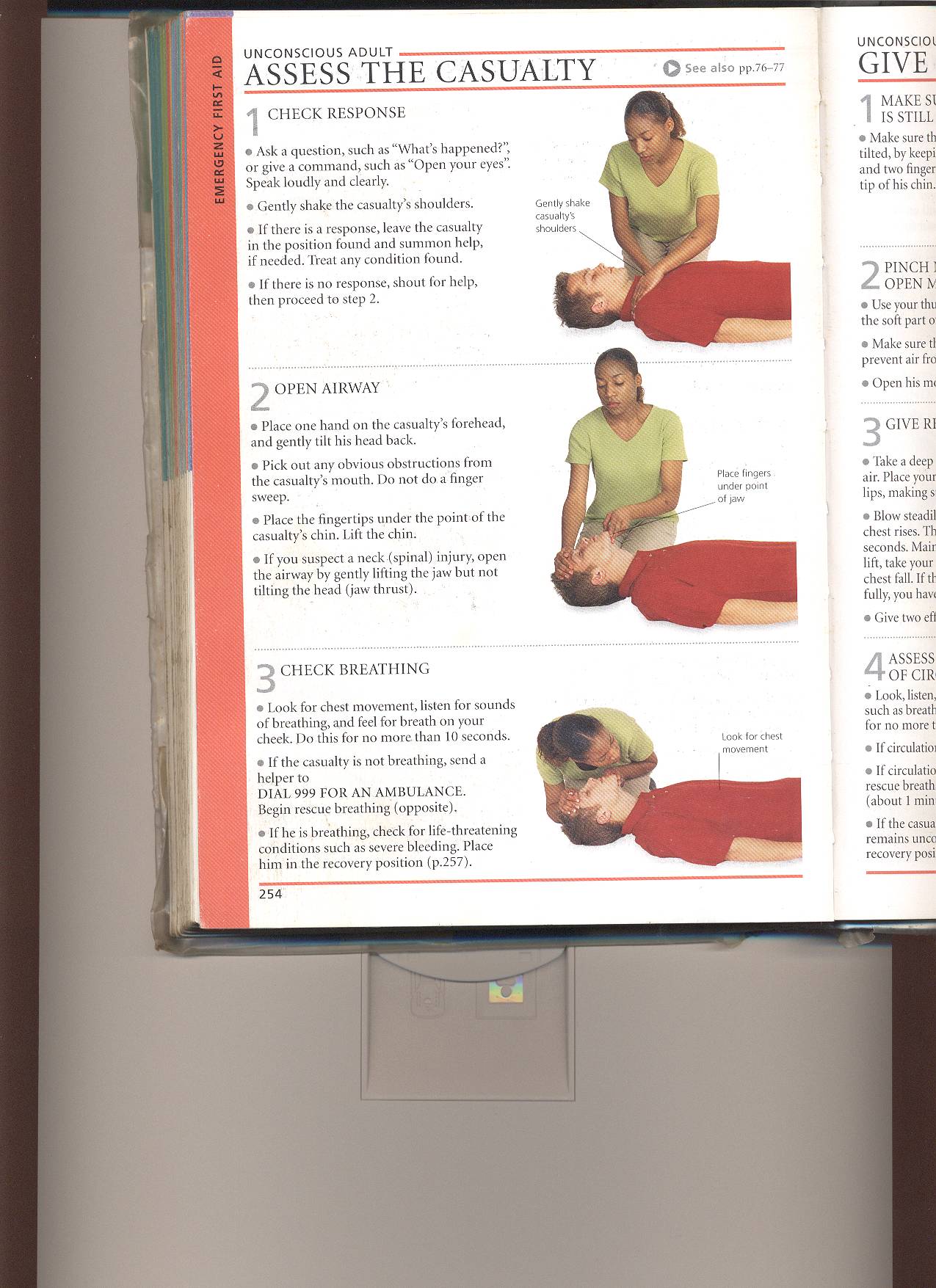 Levels of response
Alert
                     Voice
                      Pain
                                      Unresponsive
Question


Command


Shake or Pinch
If there is a response:
Summon help if needed. 
Assess and Treat any condition or Injury found. 
Monitor and record. 

If there is no response:
Shout for help (if alone)
open the airway.
Primary survey ...
Airway 
Open the airway by head tilt, chin lift maneuver.
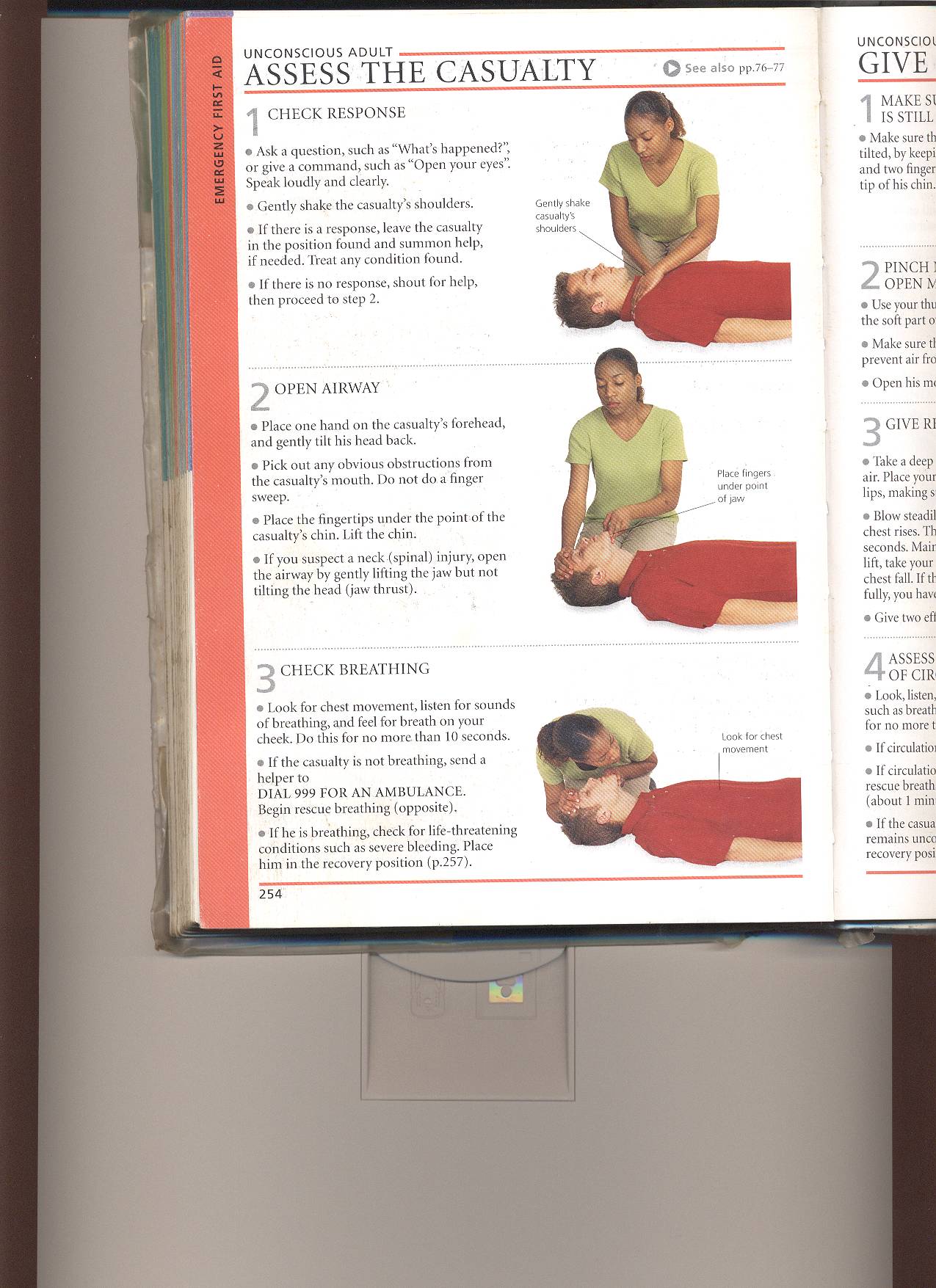 Primary Survey…
Breathing
Look, Listen and Feel for 10secs
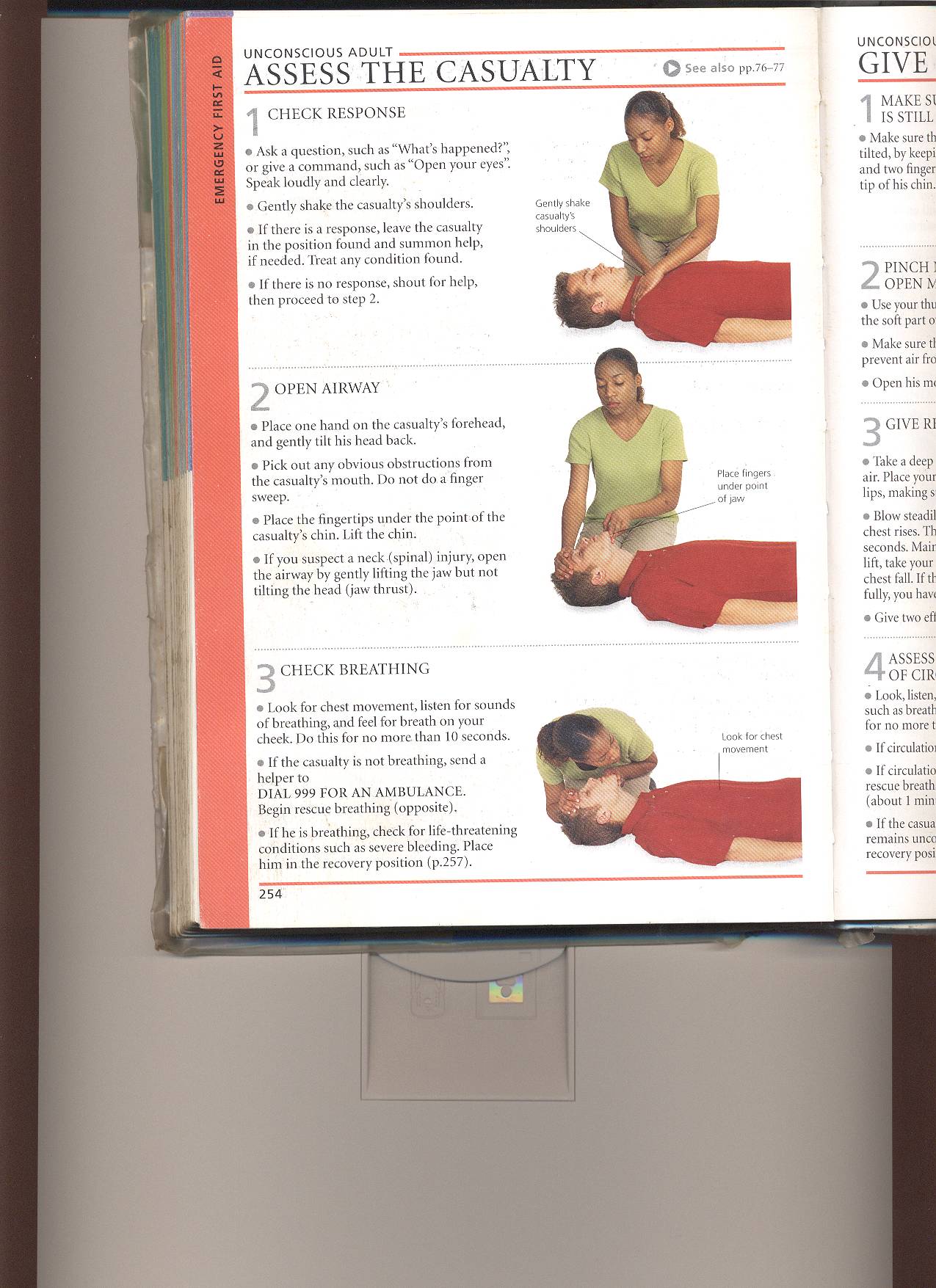 Primary Survey cont.…
Circulation:
 Check for signs of life: normal skin color,
Temperature, movements or a pulse if you can(10 seconds)
Check for signs of severe
  bleeding and stop it if you can
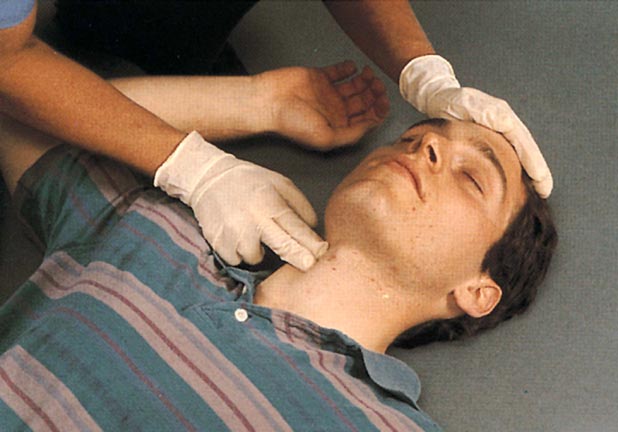 The Primary Survey summary
Danger 

Response 

Airway:

Breathing 

Circulation
MAKING THE CALL
Make the call to medical yourself or give the responsibility to bystanders. 
Make sure that adequate and precise information is passed on to the medicals.
This includes:
The location of the emergency (exact address, city or town, location, landmark name of he building, floor apartment or room number).
The telephone number of the phone being used.
The caller’s name.
What happened.
Number of victims.
The victim’s condition.
The help being given
DO A SECONDARY SURVEY OF THE VICTIM
The purpose of a secondary survey is to check the victim carefully and in an orderly way for injuries or other problems that are not an immediate threat to life but which could cause problems if not corrected. For example a broken bone.
Secondary survey(assessment for other injuries/medical conditions)
This includes the following:
Top-to-toe assessment
History
External clues
Signs & Symptoms
DECIDING TO TRANSPORT THE VICTIM
After completing the emergency action principle (EAPS) consider transporting the victim to the hospital yourself if the victim’s condition is not severe. This is an important decision. 
Do not transport a victim with life threatening condition may develop. Moreover, there maybe some situations, when an ambulance is not readily available and you may have to weigh the risks and consider taking the victim to the hospital. 
However, you must pay close attention to the victim and watch for any changes in his or her condition.
TRAUMA
Def; it is an injury to the body tissues.

TYPES OF TRAUMA
Physical
psychological
CAUSES OF TRAUMA
Accidents
Stings
Bites, e.g. snake or dog bites
Burns
Foreign body- can be in the ear, nose  or eyes.
EMERGENCIES
Def; it is a situation that requires urgent interventions or  immediate actions.
An emergency is a situation that poses an immediate risk to health, life, property, or environment.
Most emergencies require urgent intervention to prevent a worsening of the situation, although in some situations, mitigation may not be possible and agencies may only be able to offer palliative care for the aftermath.
CAUSES
- Acute diseases
- Accidents
TYPES OF EMERGENCIES
1. Medical emergencies- which includes poisoning, asthmatic attacks, unconsciousness, epileptic fits, diabetic cases
2. Surgical emergencies- this includes bleedings, cuts, stab wounds, vaginal bleedings, intestinal obstruction.
3. Paediatric emergencies- includes conditions that affect children, examples, foreign bodies, poisoning.
4. Psychiatric emergencies – include suicidal patients, aggressive.
5. Obstetric emergencies- include precipitate labour,  obstructed labour.
EFFECTS OF EMERGENCIES
Haemorrhage
Fractures
Shock
Unconsciousness
CAUSES OF EMERGENCIES
1.  Natural emergencies
Floods, land slides, thunders, tornadoes, fires e.g. wild fires, winter, Health hazard, disease. 
A pandemic is a global disease outbreak. It is determined by how the disease spreads, not how many deaths it causes. When a new influenza A virus emerges, a flu pandemic can occur. Because the virus is new, the human population has little to no immunity against it. The virus spreads quickly from person-to-person worldwide.
2. Terrorism 
is the use of force or violence against persons or property for purposes of intimidation, coercion, or ransom. Acts of terrorism include threats of terrorism, assassinations, kidnappings, hijackings, cyber attacks, bomb threats, and explosions.
To carry out these activities, terrorists use chemical, biological, radiological, and nuclear weapons as well as explosive devices. These weapons and devices are often referred to as CBRNE.
3. Hazardous materials
Chemicals purify drinking water, increase crop production, and simplify household chores.
Hazardous materials are those that can cause death, serious injury, long-lasting health effects, and damage to buildings, residences, and other property.
ACCIDENTS
Def: It is unfortunate incident that happens unexpectedly and unintentionally, typically resulting in damage and injury of tissues and cells.
Common causes of accidents in our Kenyan homes.
Open fires.
Accidental ingestion of drugs and chemicals.
Charcoal burners in poorly ventilated rooms.
Open pools
Open pits.
Wet slippery floors.
Burns from hot fluids, e.g. hot water, soups, tea.
FACTORS THAT MAKE PEOPLE PRONE TO ACCIDENTS
Young age and old age.
Sickness e.g. epilepsy
Carelessness
Ignorance
Poverty
PRINCIPLES OF TRAUMA AND EMERGENCY
If the casualties have multiple problems , injuries:
Treat the first one which is greater in threatening ; example:
If you find a casualty / patient bleeding and have a fracture that is bleeding.
(resuscitation) must be done simultaneously with the primary survey
Treatment takes precedence over diagnosis
Principles of Emergency Trauma Care
If a patient has multiple problems or injuries, treat first the one that is the greatest threat to life 
Indicated treatments should not be delayed simply because the diagnosis is not yet certain.
A detailed history is not essential to start evaluation & treatment of an injured patient Identifying the greatest Threats to Life in the Trauma Patient.
Life threats from trauma are (listed in order of decreasing severity): 
Loss of airway – kills most quickly – Head position, blood, vomitus, foreign body, external compression
Loss of breathing –  it kills